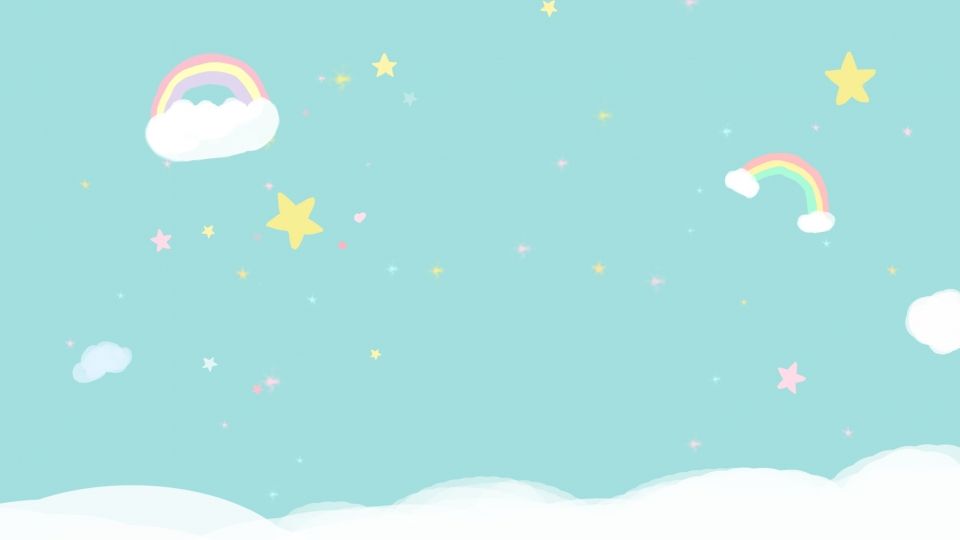 TẬP ĐỌC
LÀM VIỆC THẬT LÀ VUI
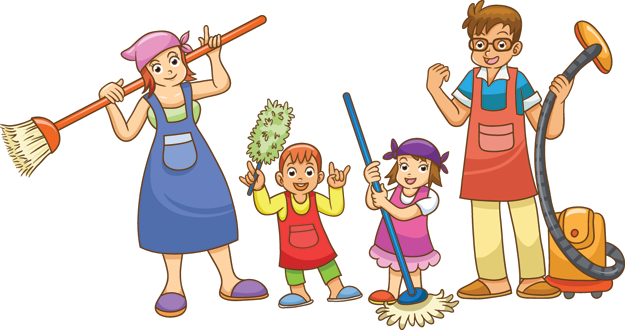 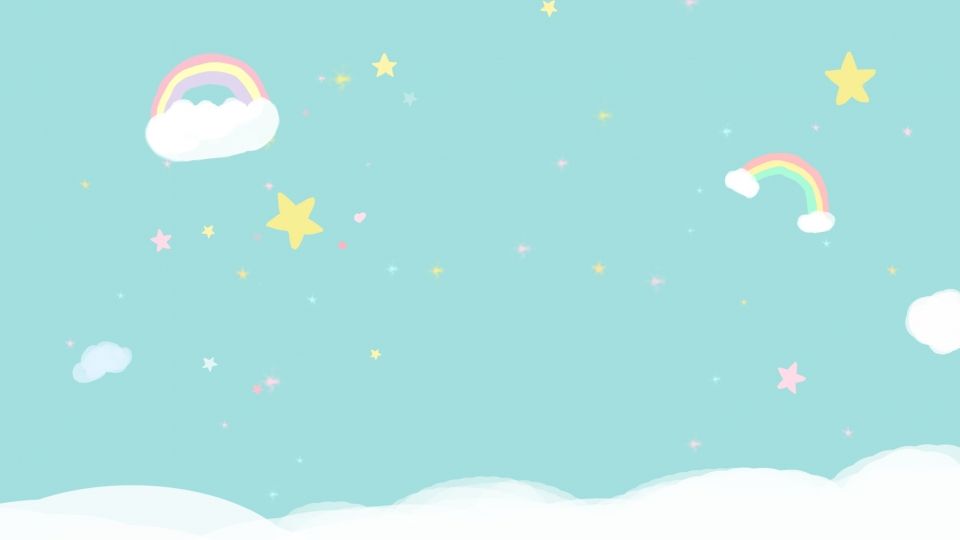 Quan sát tranh và cho biết mỗi người, mỗi vật trong tranh đang làm gì?
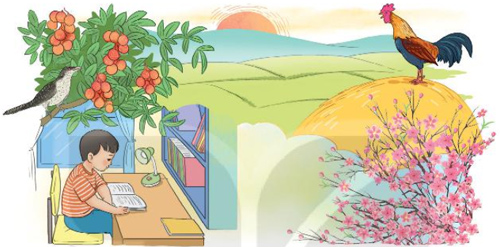 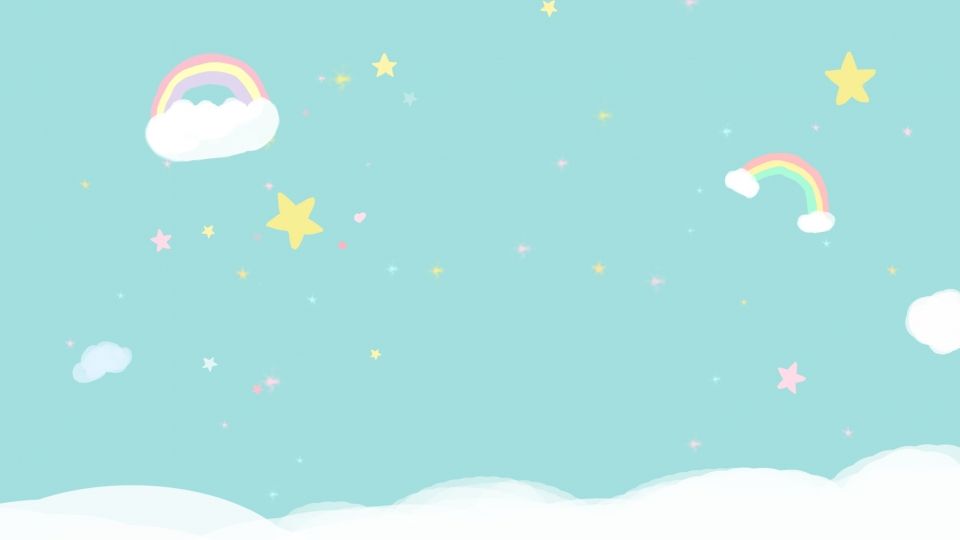 LÀM VIỆC THẬT LÀ VUI
     Quanh ta, mọi vật, mọi người đều làm việc.     Cái đồng hồ tích tắc, tích tắc, báo phút, báo giờ. Con gà trống gáy vang ò ó o, báo cho mọi người biết trời sắp sáng, mau mau thức dậy. Con tu hú kêu tu hú, tu hú. Thế là sắp đến mùa vải chín. Chim bắt sâu, bảo vệ mùa màng. Cành đào nở hoa cho sắc xuân thêm rực rỡ, ngày xuân thêm tưng bừng. Chú cú mèo chập tối đứng trong hốc cây rúc cú cú cũng làm việc có ích cho đồng ruộng.     Như mọi vật, mọi người, bé cũng làm việc. Bé làm bài. Bé đi học. Học xong, bé quét nhà, nhặt rau, chơi với em đỡ mẹ. Bé luôn luôn bận rộn, mà lúc nào cũng vui.
                                                                                       (Theo Tô Hoài)
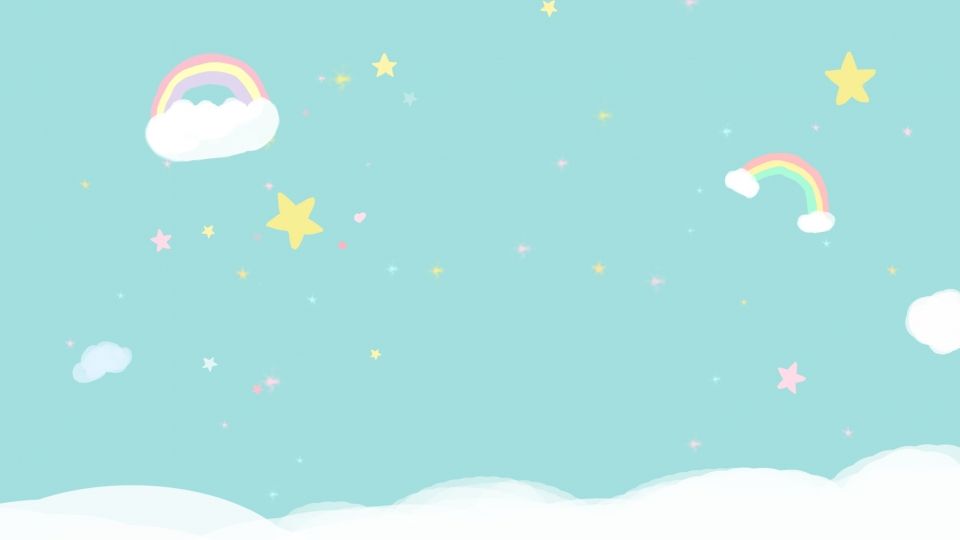 LUYỆN ĐỌC CÂU
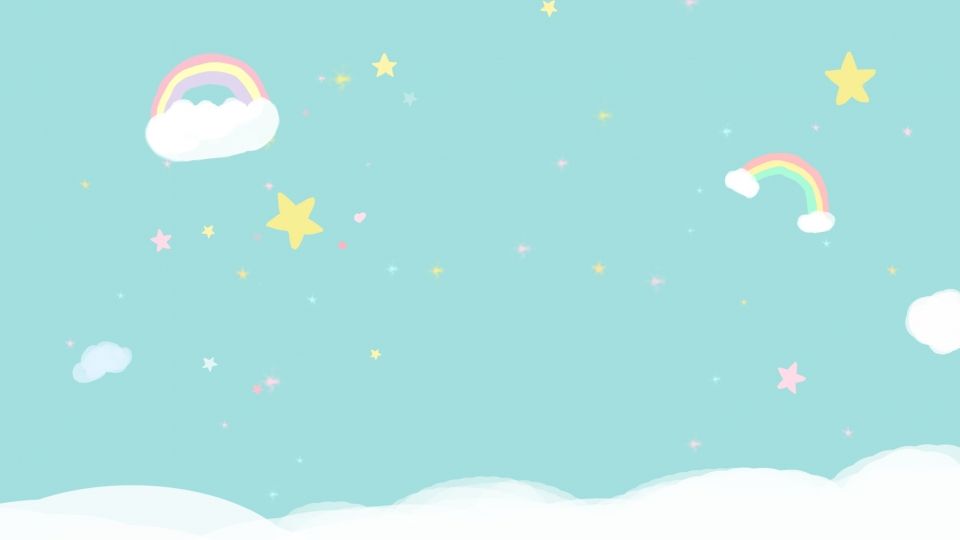 Luyện đọc từ
rực rỡ
sắc xuân
rúc
tưng bừng
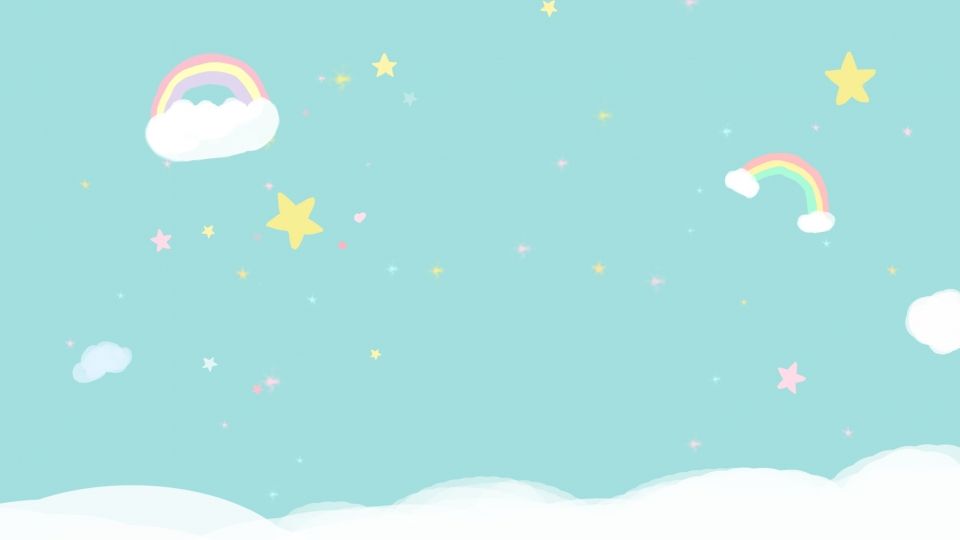 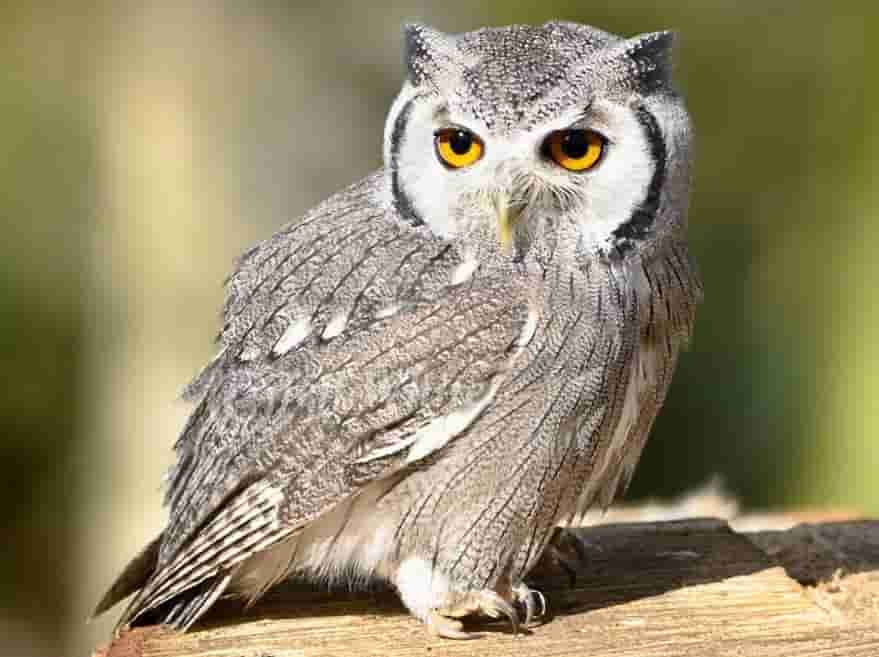 rúc:  tiếng (cú mèo) kêu lên một hồi dài
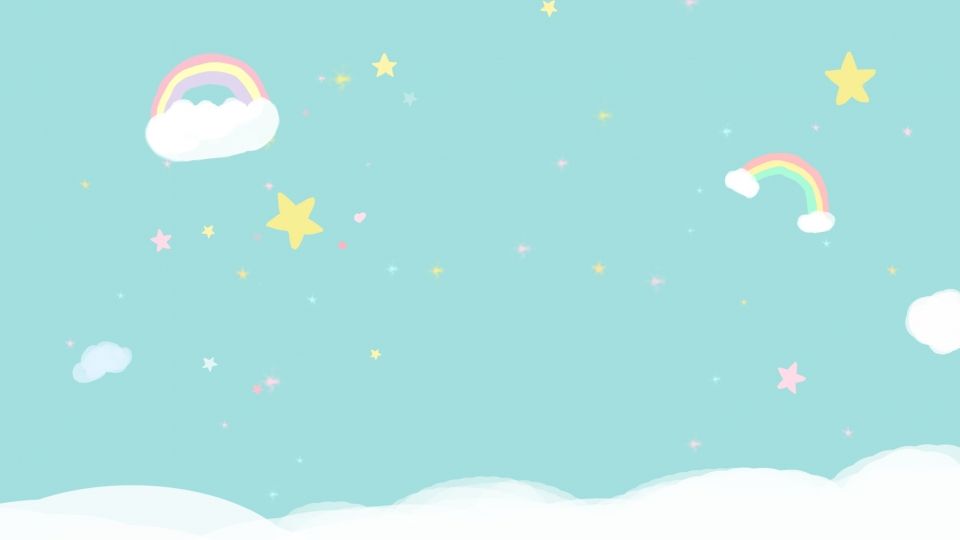 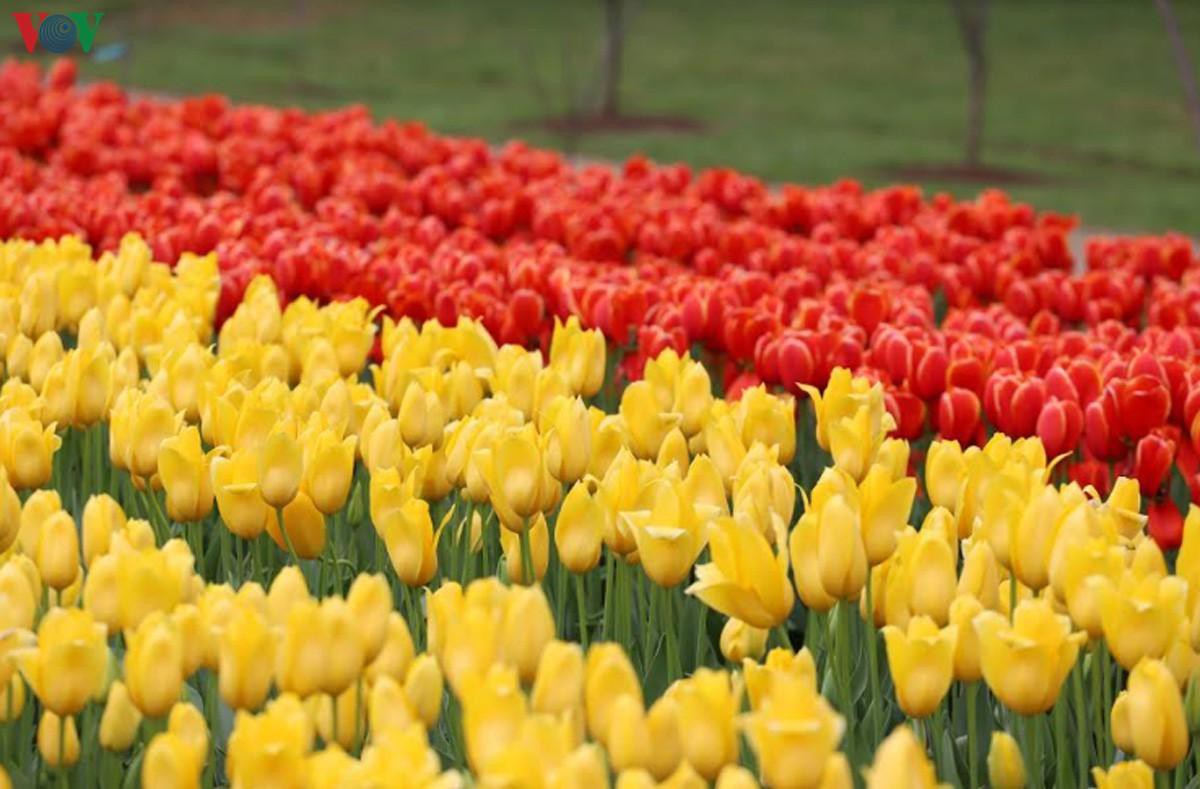 rực rỡ: tươi sáng, nổi bật lên.
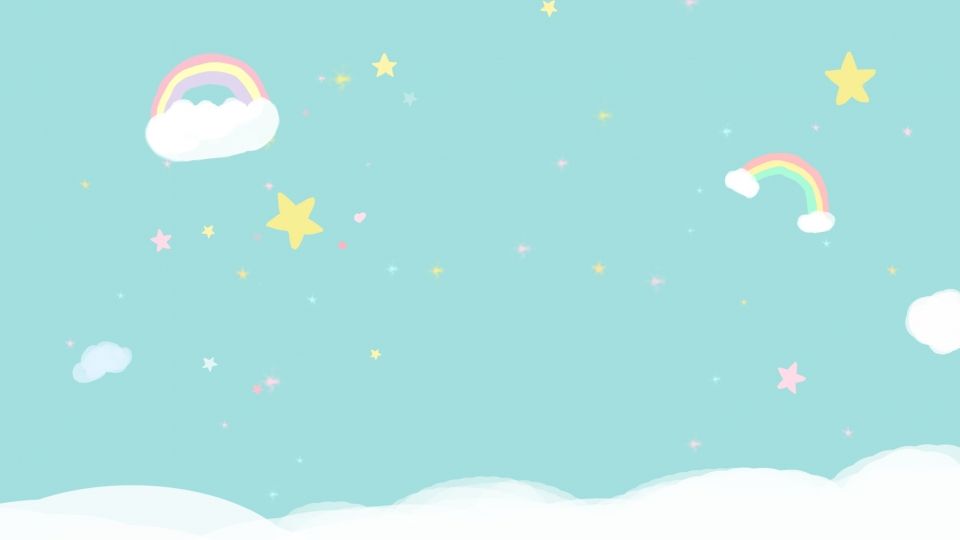 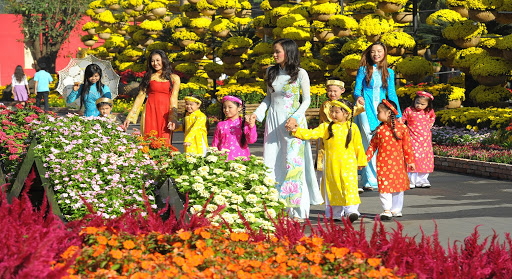 sắc xuân: cảnh vật, màu sắc của mùa xuân.
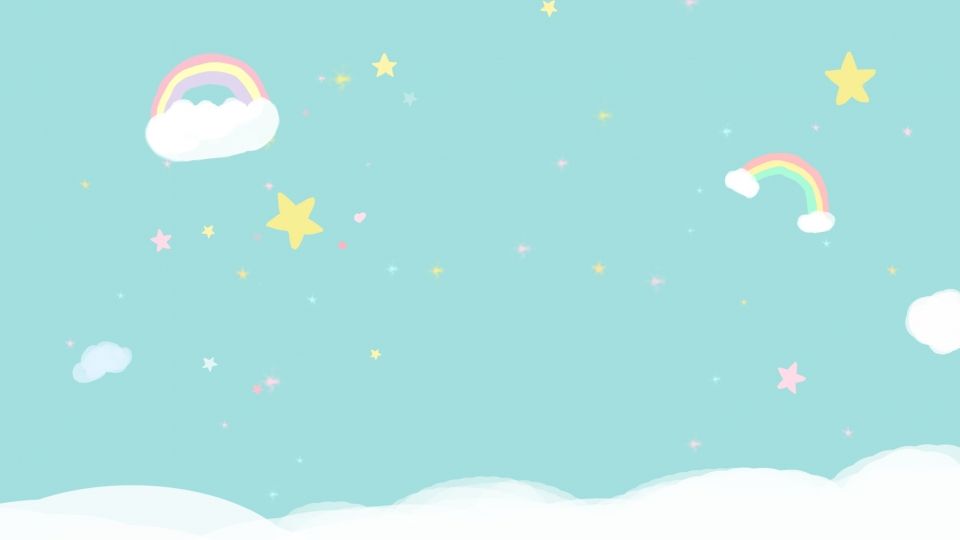 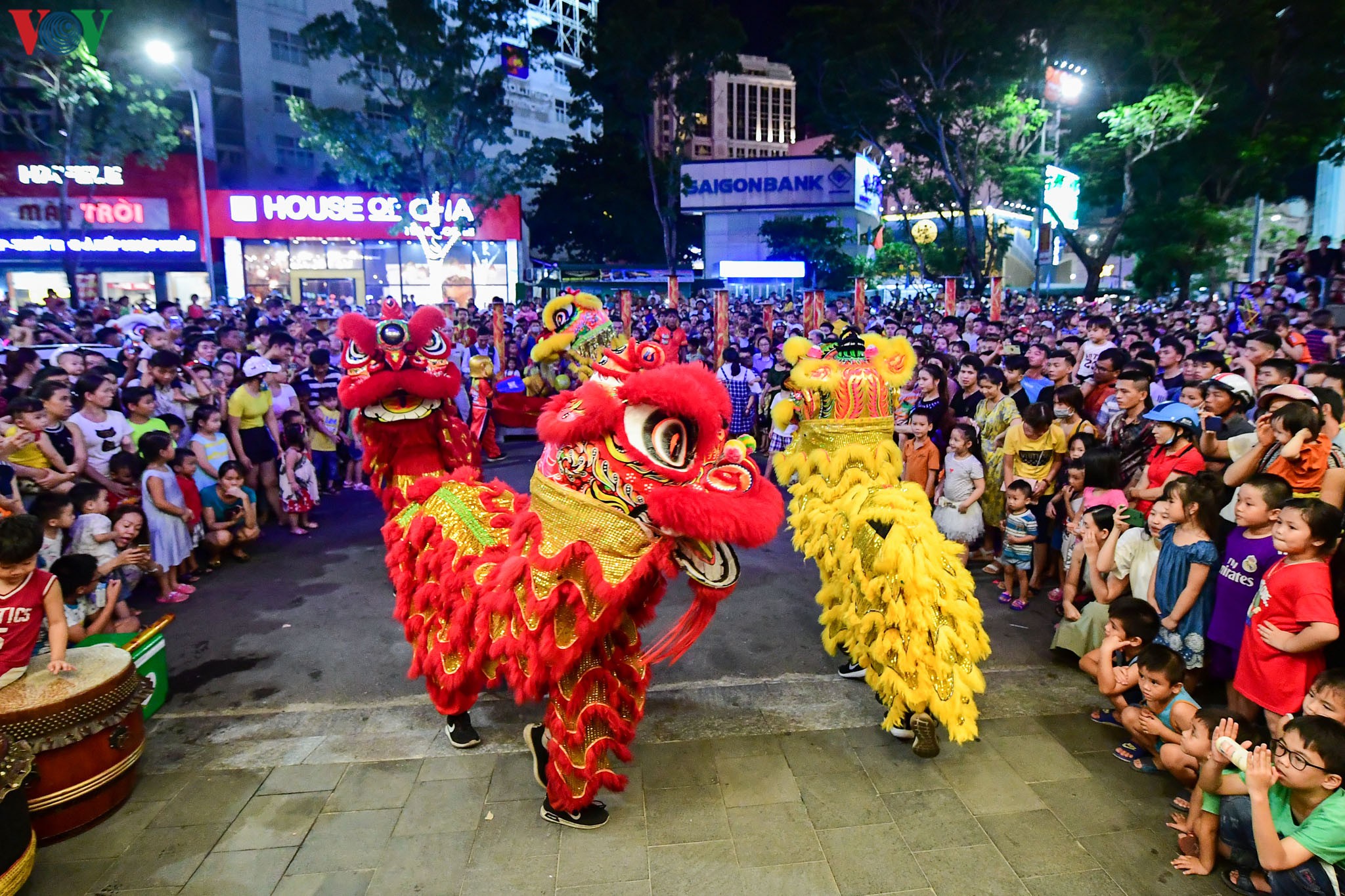 tưng bừng: (quang cảnh, không khí) nhộn nhịp, tươi vui.
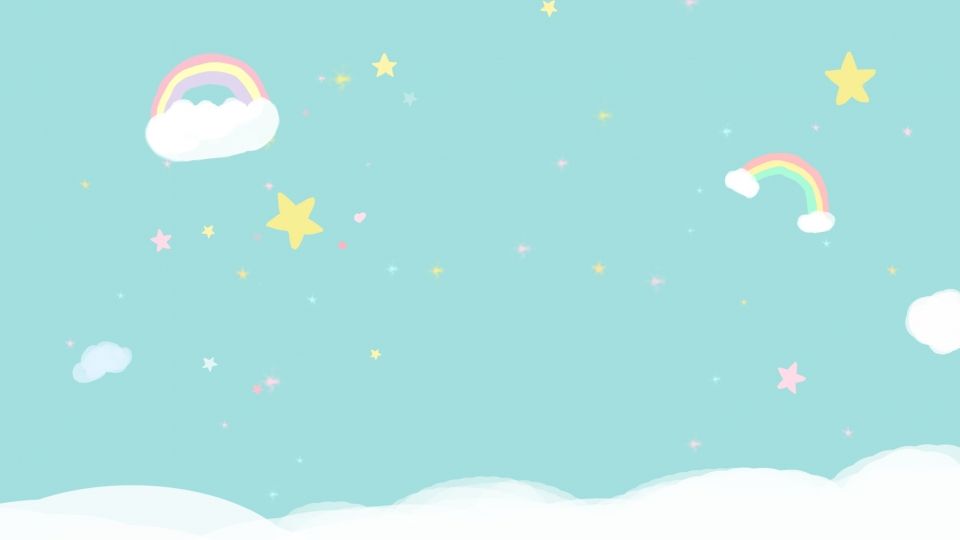 Luyện đọc câu dài
Cành đào nở hoa cho sắc xuân thêm rực rỡ, ngày xuân thêm tưng bừng.
Bé làm bài, bé đi học, bé quét nhà, nhặt rau, chơi với em đỡ mẹ.
[Speaker Notes: Tích tắc: tiếng đồng hồ kêu]
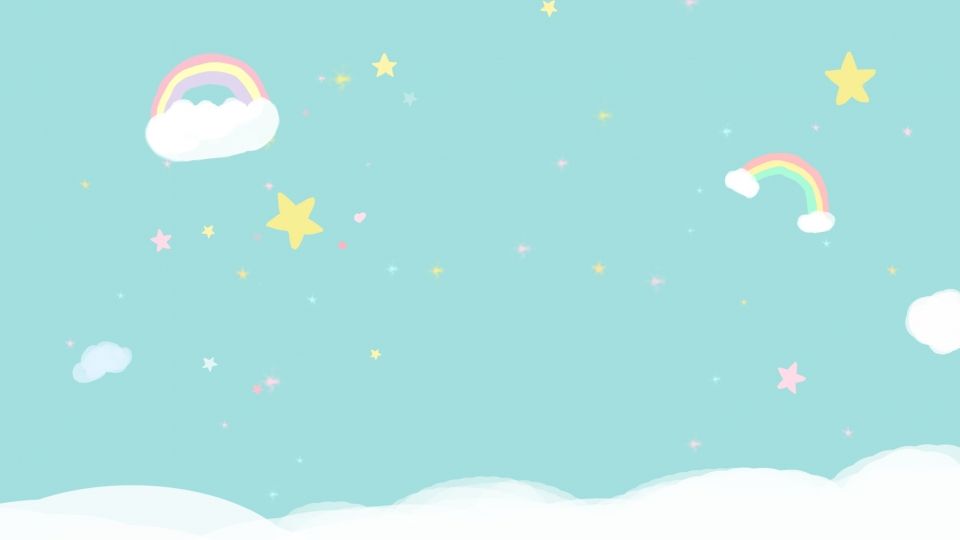 LUYỆN ĐỌC ĐOẠN
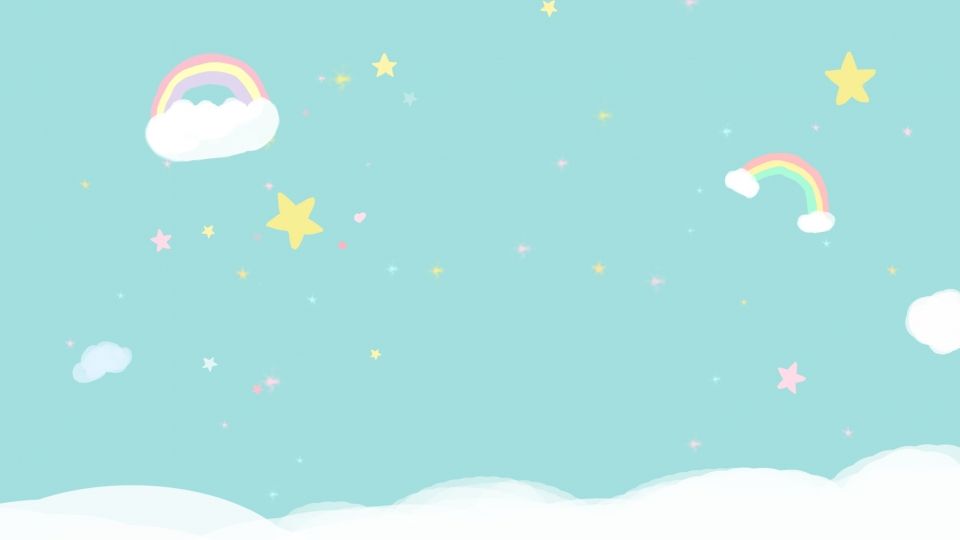 LÀM VIỆC THẬT LÀ VUI
     Quanh ta, mọi vật, mọi người đều làm việc.     Cái đồng hồ tích tắc, tích tắc, báo phút, báo giờ. Con gà trống gáy vang ò ó o, báo cho mọi người biết trời sắp sáng, mau mau thức dậy. Con tu hú kêu tu hú, tu hú. Thế là sắp đến mùa vải chín.        Chim bắt sâu, bảo vệ mùa màng. Cành đào nở hoa cho sắc xuân thêm rực rỡ, ngày xuân thêm tưng bừng. Chú cú mèo chập tối đứng trong hốc cây rúc cú cú cũng làm việc có ích cho đồng ruộng.     Như mọi vật, mọi người, bé cũng làm việc. Bé làm bài. Bé đi học. Học xong, bé quét nhà, nhặt rau, chơi với em đỡ mẹ. Bé luôn luôn bận rộn, mà lúc nào cũng vui.
                                                                                       (Theo Tô Hoài)
1.
2.
3.
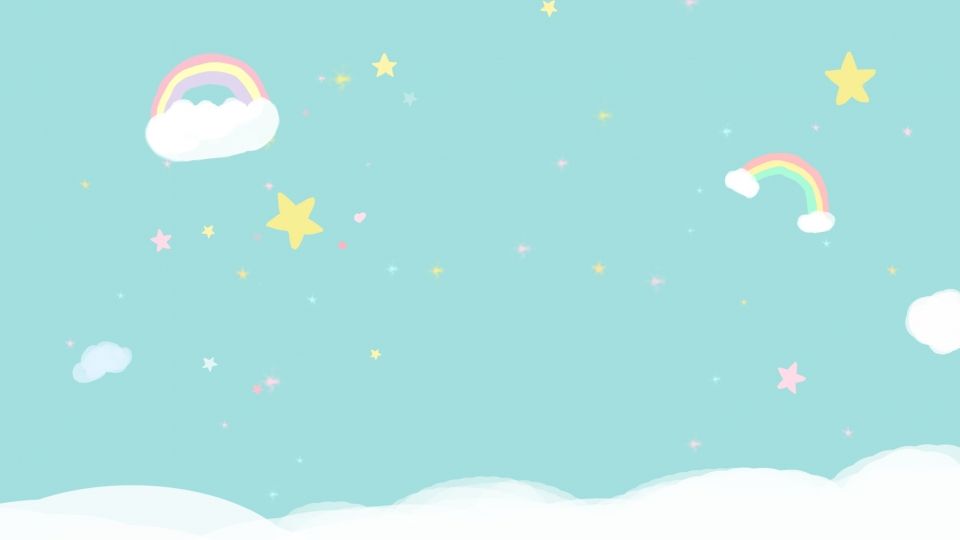 Tìm hiểu bài
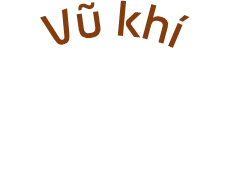 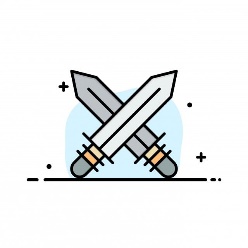 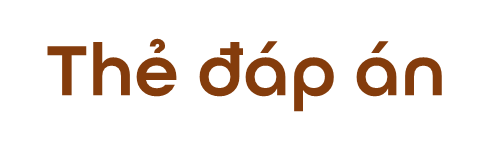 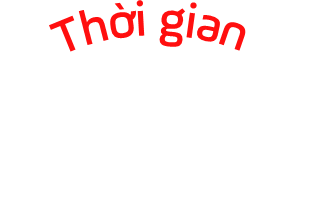 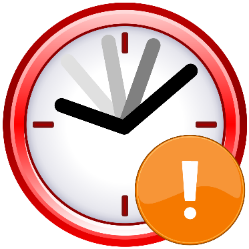 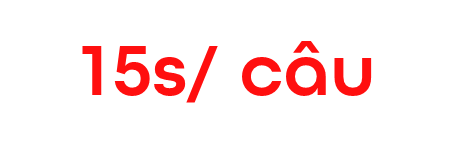 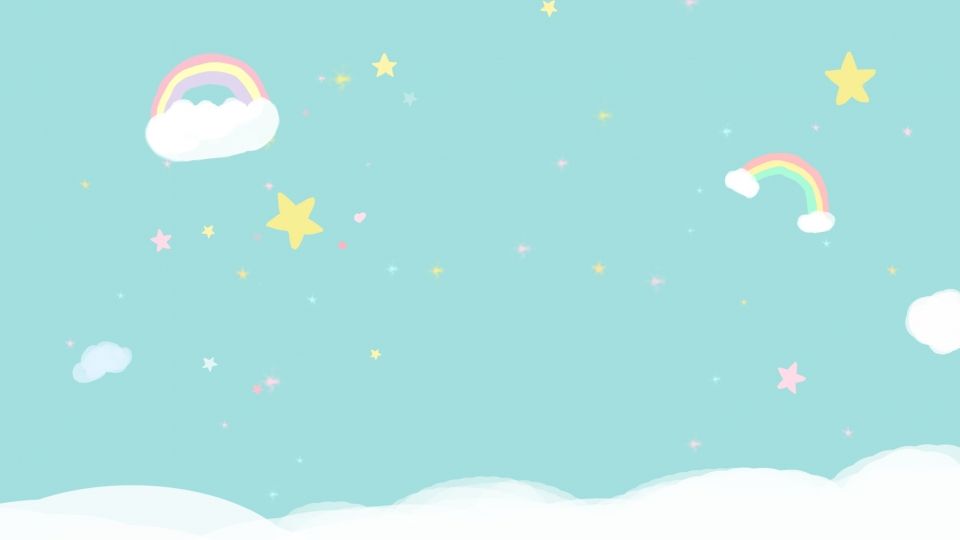 Câu 1: Những con vật nào được nhắc đến trong bài?
A. Con gà, chim chích chòe, con chó
B. Con gà, tu hú, chim, cú mèo
C. Tu hú, con gà, con mèo
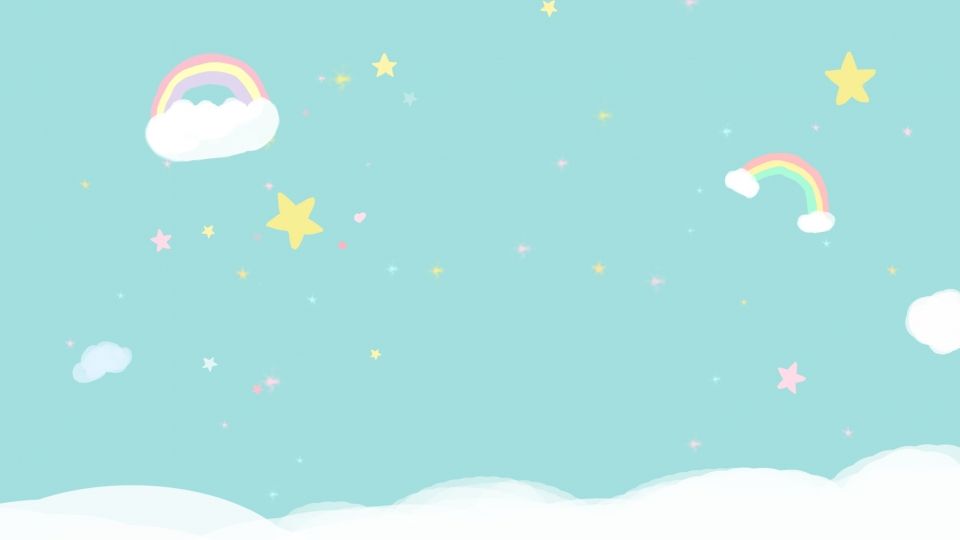 Câu 2: Trong bài, bạn nhỏ làm những công việc gì?
A. Bé làm bài, bé đi học, bé quét nhà.
B. Bé nhặt rau, bé chơi với em đỡ mẹ.
C. Cả 2 đáp án trên.
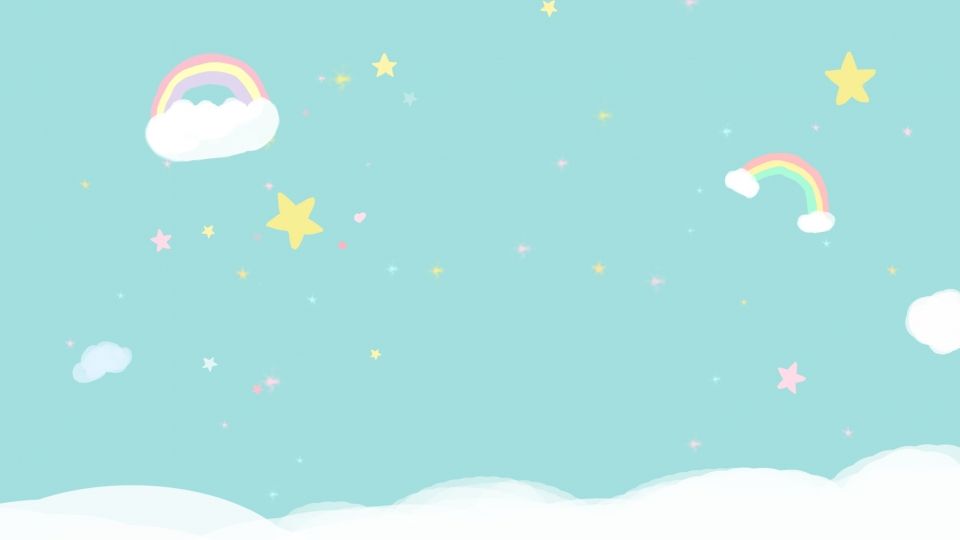 Câu 3: Mọi người, mọi vật đều làm  việc như thế nào?
A. Mọi người, mọi vật đều chăm chỉ làm việc của mình .
B. Mọi người, mọi vật không là gì.
C. Chỉ có con người làm việc .
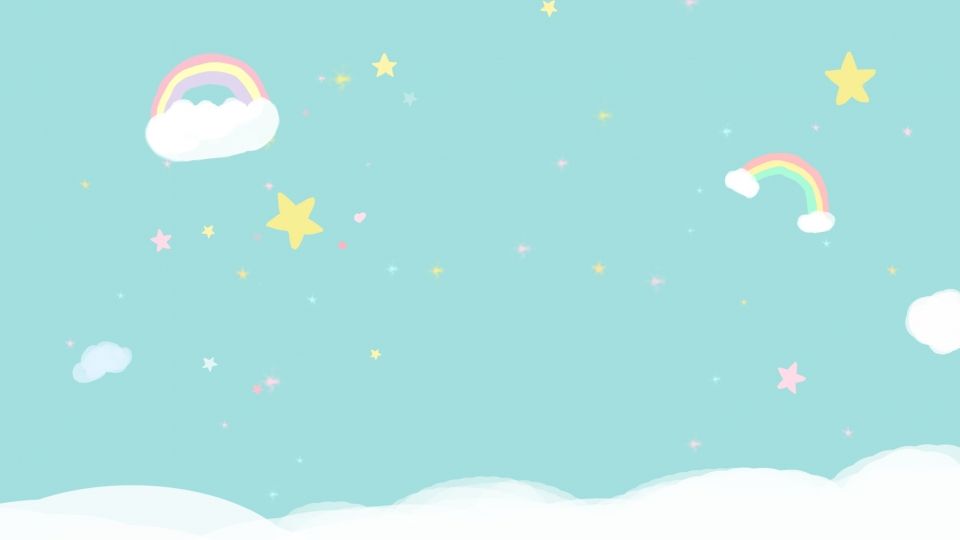 Câu 4: Đóng vai một con vật trong bài, nói về công việc của mình.
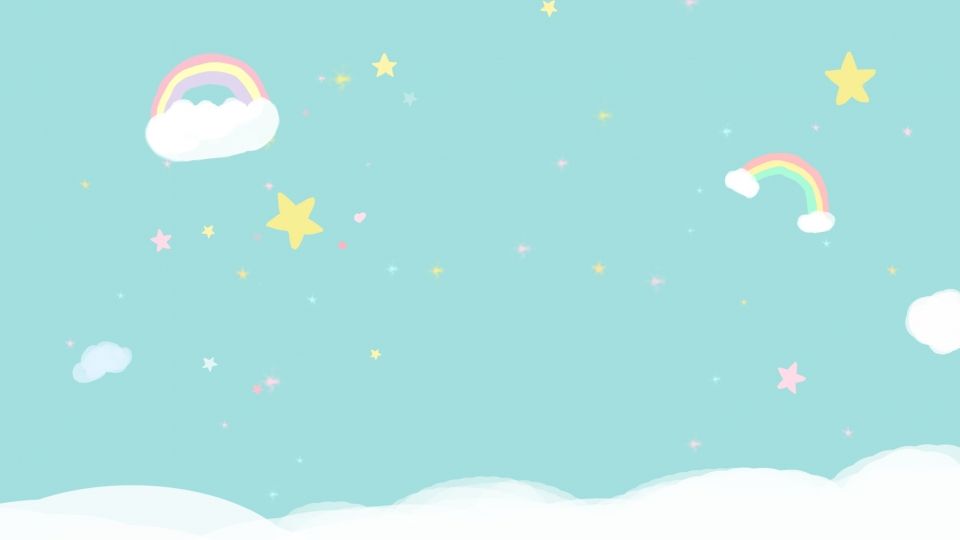 Câu 5: Nối các từ ngữ ở cột A với từ ngữ ở cột B để tạo câu nêu hoat động.
tích tắc, tích tắc báo phút, báo giờ.
Con gà trống
Cành đào
gáy vang báo trời sắp sáng.
Cái đồng hồ
nở hoa cho sắc xuân thêm rực rỡ.
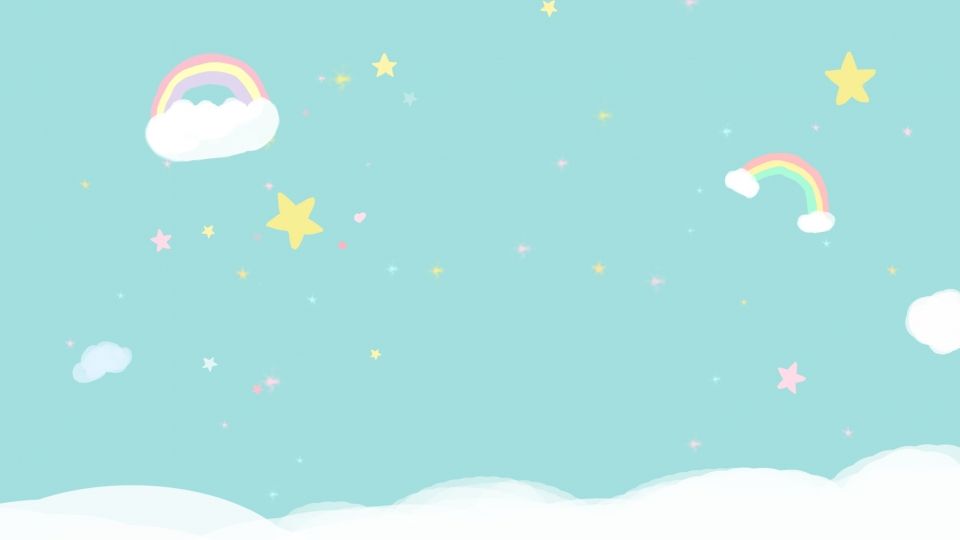 Câu 6: Đặt một câu nêu hoạt động của em ở trường.
[Speaker Notes: CLICK VÀO CÂU HỎI ĐỂ HIỆN ĐÁP ÁN]
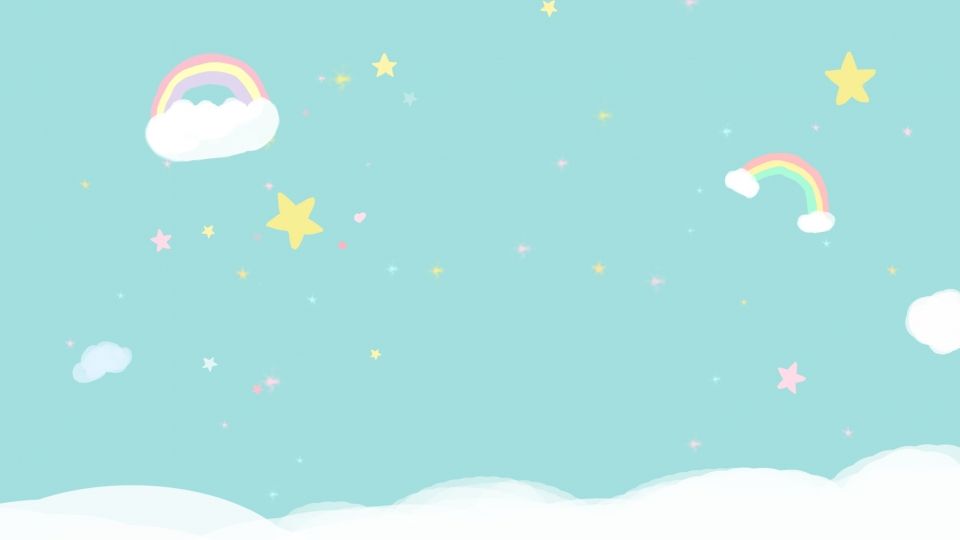 NỘI DUNG BÀI HỌC
Mọi vật, mọi người quanh ta đều làm việc. 
Làm việc mang lại niềm vui. Làm việc giúp mọi người, mọi vật có ích hơn cho cuộc sống.
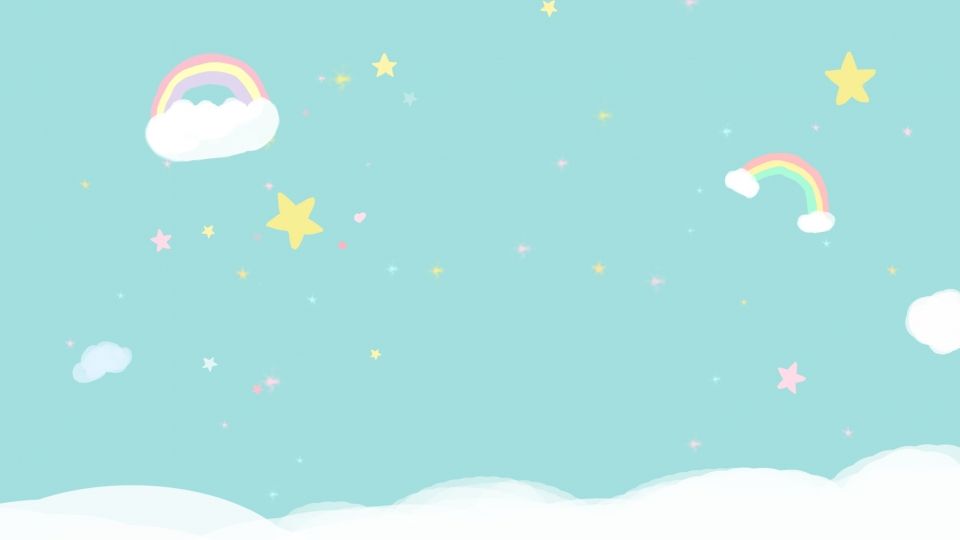 LUYỆN ĐỌC LẠI